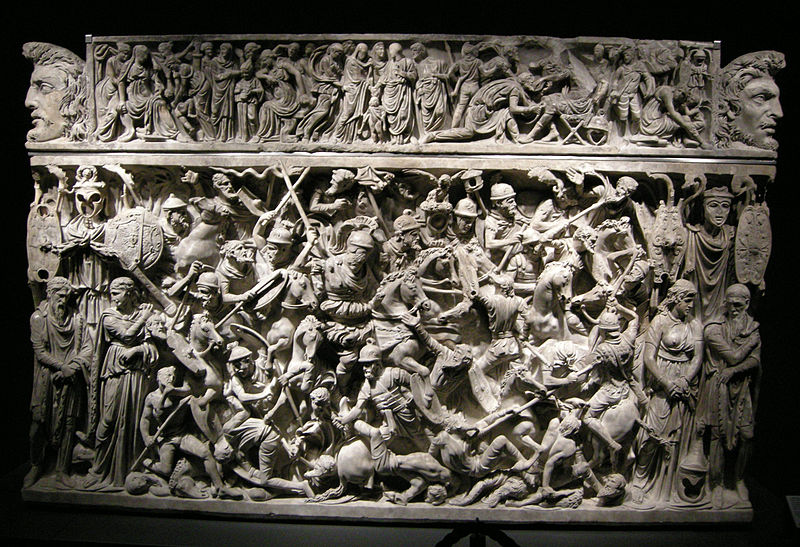 Sarcofago di Portonaccio, 180 d.c. marmo, 114 x239x116, Roma Musoe alle Terme
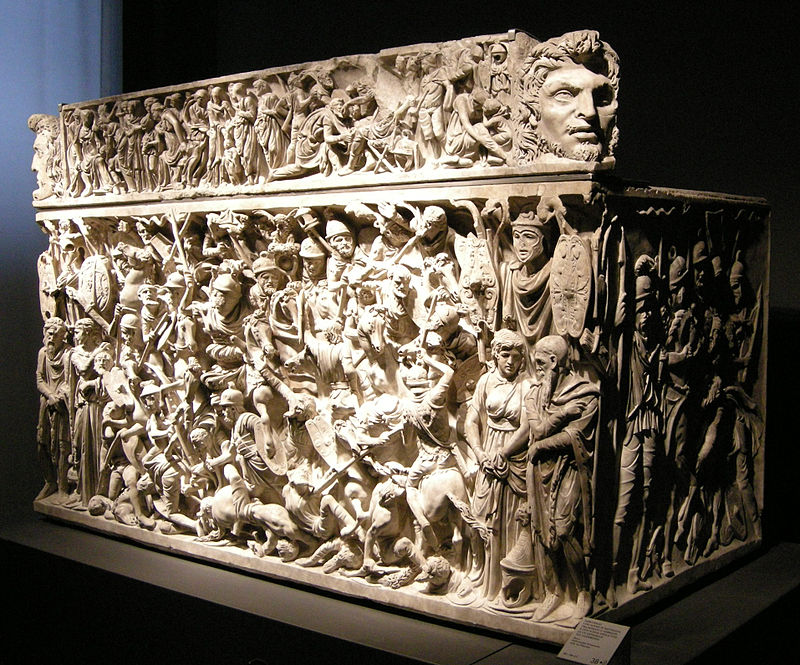 Il sarcofago di Portonaccio visto sul lato destro e frontale
Lato sinistro
Lato destro.
Dettaglio della parte frontale-sinistra: trofei, capo barbaro e presunta consorte.
Dettaglio della parte centrale, dove si vede il defunto combattere contro i barbari.[
Dettaglio della parte frontale-destra: trofei, capo barbaro con nodo suebo (popolo dei Quadi o Marcomanni o Buri) e presunta consorte.
Dettaglio dei barbari sconfitti.
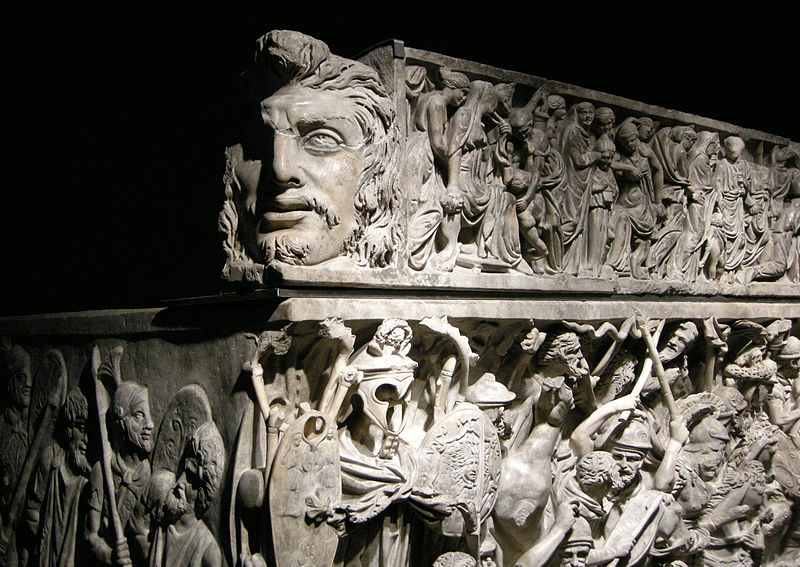 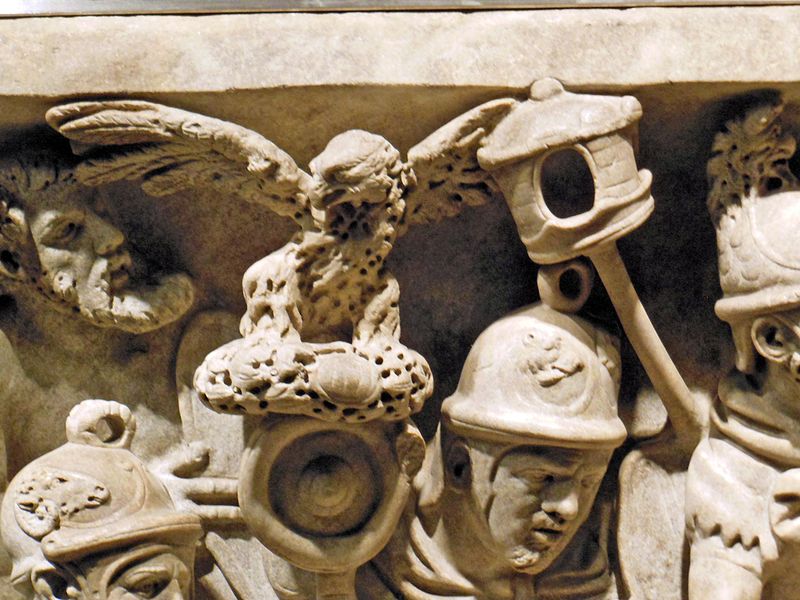